Axe 1 Une école inclusive, juste et bienveillante
Fiche action             LA NEUROEDUCATION DANS LES ECOLES
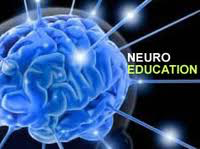 Objectif: Améliorer le climat de vie et d’apprentissage des élèves en leur offrant les meilleures conditions pour apprendre:
Des enseignants formés sur les besoins fondamentaux des enfants
La discipline positive et la communication dans les interactions langagières de la classe
Des enseignants qui connaissent les processus cognitifs et d’apprentissage
Améliorer par des aménagements matériels les situations de stress des enfants
Les mallettes sensorielles SOS comportement  et les  tentes  détente
Des conférences sur 2 ans sur les neurosciences
Un groupe (en 3 pôles) de travail sur la neuroéducation
Des formations sur la discipline positive
Des vidéos-formations
Des cogni-classes
Des cogni-dispositifs
Pourquoi et comment faire?
Axe 1 Une école inclusive, juste et bienveillante
DE QUOI PARLE-T-ON?
LA NEUROEDUCATION
LA NEURODIDACTIQUE
LA PEDAGOGIE
LA DIDACTIQUE
LA SOCIOLOGIE
LA PSYCHOLOGIE
LE GROUPE DE TRAVAIL:
POURQUOI LA NEUROEDUCATION ?ET DEFINITIONS
L’année 2018 restera celle de la reconnaissance officielle de la neuroéducation (les neurosciences appliquées à l’éducation) qui entre au sein de l’Éducation nationale à l’instigation de son nouveau ministre. L’incompréhension, les réticences et les oppositions sont naturellement très fortes et se manifestent avec véhémence. Il n’est pourtant pas inutile à un enseignant ou à un apprenant de savoir comment fonctionne un cerveau humain ; après le behaviorisme, l’apport des sciences cognitives depuis les années 50 est positif en pédagogie. Les progrès extraordinaires des techniques d’exploration de l’activité cérébrale apportent depuis quelques années un remarquable éclairage supplémentaire sur les mécanismes de nos fonctions mentales. Il n’existe aucune opposition sérieuse entre les neurosciences et les sciences humaines ou la psychologie, bien au contraire. 

LES NEUROSCIENCES  apportent l’objectivité scientifique qui manque parfois aux précédentes, plus intuitives. Les neurosciences utilisées à bon escient par des expérimentateurs compétents apportent enfin , et nous insistons sur ce point, une objectivité scientifique qui manque parfois à la psychologie.

 LA NEUROEDUCATION  cherche à optimiser  nos méthodes pédagogiques en fonction de l’activité normale, spontanée du cerveau. Les  neurosciences éclairent ou complètent les données classiques des sciences humaines et doivent être considérées comme un outil supplémentaire à notre disposition
LA NEURODIDACTIQUE chercher à déterminer les activités d’enseignement qui permettent une exploitation optimale de toutes les facultés mentales. 

La Grande-Bretagne et la Finlande ont obtenu une diminution très sensible de l’échec scolaire en moins de trois ans en s’inspirant des neurosciences pour moderniser leur enseignement.
Bibliographie et sitographie
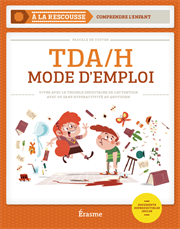 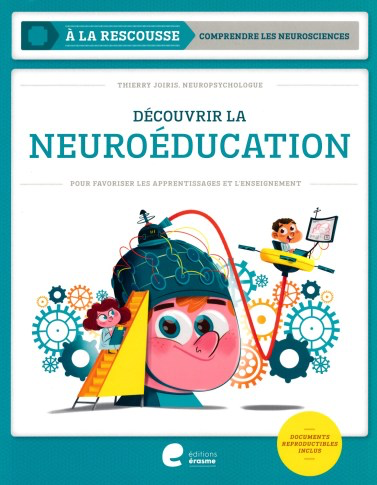 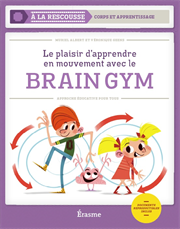 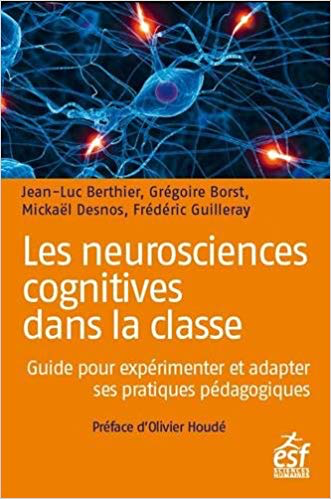 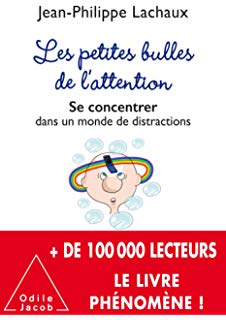 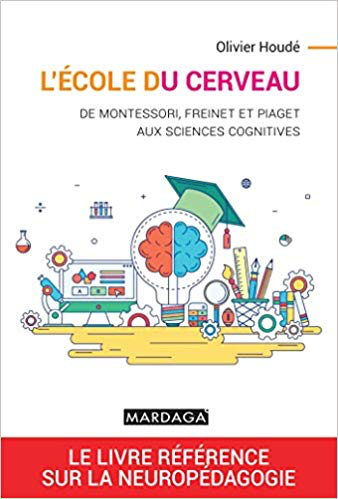 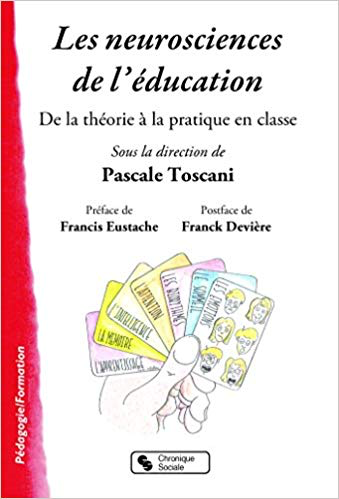 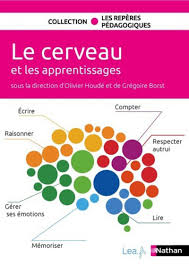 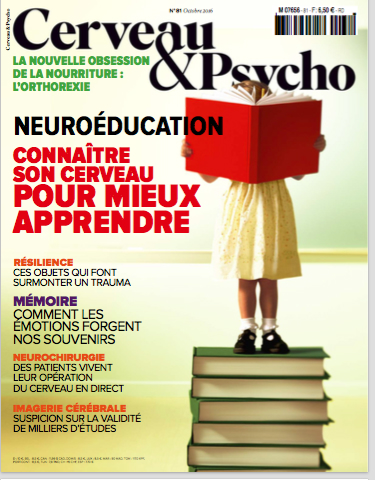 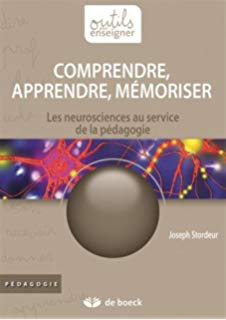 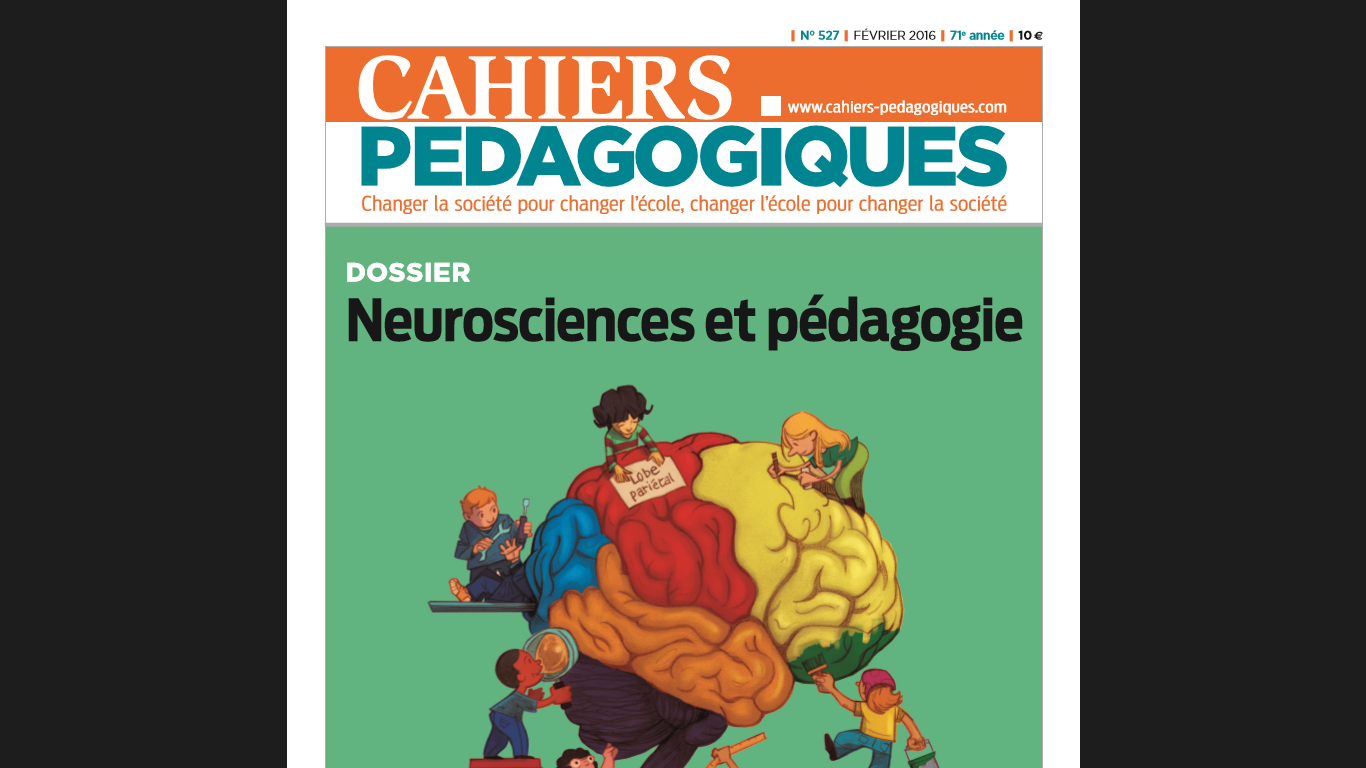 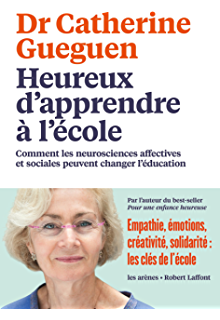 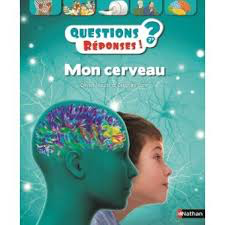 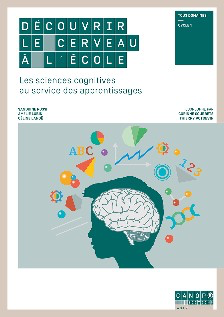 https://sciences-cognitives.fr/quest-quune-cogniclasse/
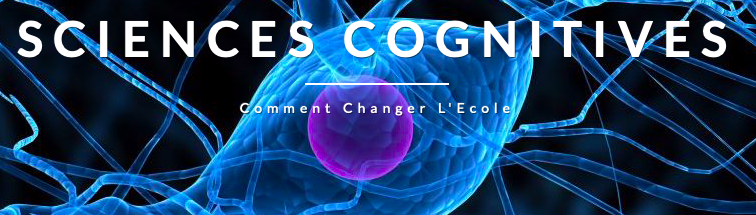